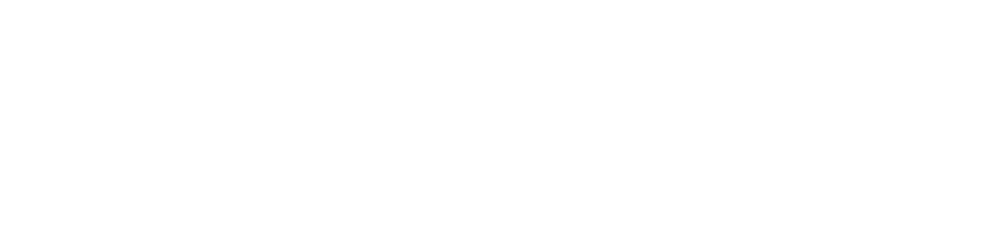 Sunday Morning
Hebrews 10:7-18
Joshua Tapp
True Words Baptist Church – 1377 S. 20th St. Louisville, KY – TrueWordsBaptist.org
Hebrews 10:7-10   Then said I, Lo, I come (in the volume of the book it is written of me,) to do thy will, O God.  8 Above when he said, Sacrifice and offering and burnt offerings and offering for sin thou wouldest not, neither hadst pleasure therein; which are offered by the law;  9 Then said he, Lo, I come to do thy will, O God. He taketh away the first, that he may establish the second.  10 By the which will we are sanctified through the offering of the body of Jesus Christ once for all.
Hebrews 10:11-15   And every priest standeth daily ministering and offering oftentimes the same sacrifices, which can never take away sins:  12 But this man, after he had offered one sacrifice for sins for ever, sat down on the right hand of God;  13 From henceforth expecting till his enemies be made his footstool.  14 For by one offering he hath perfected for ever them that are sanctified.  15 Whereof the Holy Ghost also is a witness to us: for after that he had said before,
Hebrews 10:16-18   This is the covenant that I will make with them after those days, saith the Lord, I will put my laws into their hearts, and in their minds will I write them;  17 And their sins and iniquities will I remember no more.  18 Now where remission of these is, there is no more offering for sin.
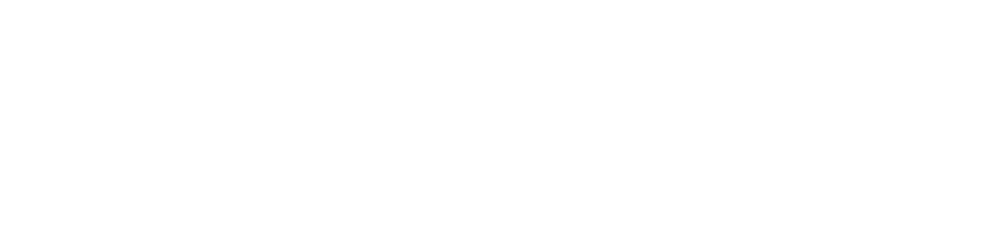 Title of the Sermon
Your Sacrifices Can
Never Take Away Sins
True Words Baptist Church – 1377 S. 20th St. Louisville, KY – TrueWordsBaptist.org
Hebrews 10:7-9  Then said I, Lo, I come (in the volume of the book it is written of me,) to do thy will, O God.  8 Above when he said, Sacrifice and offering and burnt offerings and offering for sin thou wouldest not, neither hadst pleasure therein; which are offered by the law;  9 Then said he, Lo, I come to do thy will, O God. He taketh away the first, that he may establish the second.
Hebrews 10:10  By the which will we are sanctified through the offering of the body of Jesus Christ once for all.
Hebrews 10:11  And every priest standeth daily ministering and offering oftentimes the same sacrifices, which can never take away sins:
Hebrews 10:12-14  But this man, after he had offered one sacrifice for sins for ever, sat down on the right hand of God;  13 From henceforth expecting till his enemies be made his footstool.  14 For by one offering he hath perfected for ever them that are sanctified.
Ephesians 2:8-9  For by grace are ye saved through faith; and that not of yourselves: it is the gift of God:  9 Not of works, lest any man should boast.
Romans 11:6  And if by grace, then is it no more of works: otherwise grace is no more grace. But if it be of works, then is it no more grace: otherwise work is no more work.
1 Timothy 1:15  This is a faithful saying, and worthy of all acceptation, that Christ Jesus came into the world to save sinners; of whom I am chief.
Romans 4:4-5  Now to him that worketh is the reward not reckoned of grace, but of debt.  5 But to him that worketh not, but believeth on him that justifieth the ungodly, his faith is counted for righteousness.
Matthew 20:28  Even as the Son of man came not to be ministered unto, but to minister, and to give his life a ransom for many.
Hebrews 10:11  And every priest standeth daily ministering and offering oftentimes the same sacrifices, which can never take away sins:
Colossians 2:13-14  And you, being dead in your sins and the uncircumcision of your flesh, hath he quickened together with him, having forgiven you all trespasses;  14 Blotting out the handwriting of ordinances that was against us, which was contrary to us, and took it out of the way, nailing it to his cross;
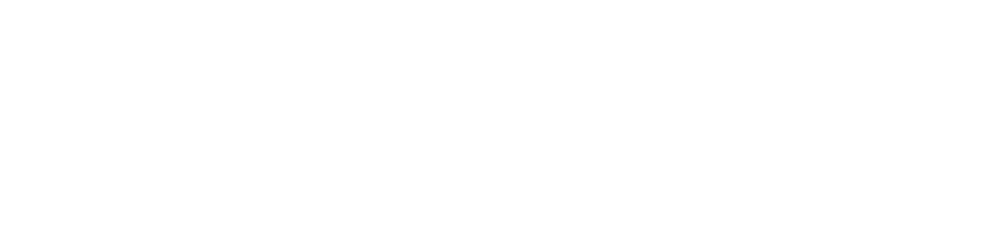 Visit Us:

TrueWordsBaptist.org
True Words Baptist Church – 1377 S. 20th St. Louisville, KY – TrueWordsBaptist.org